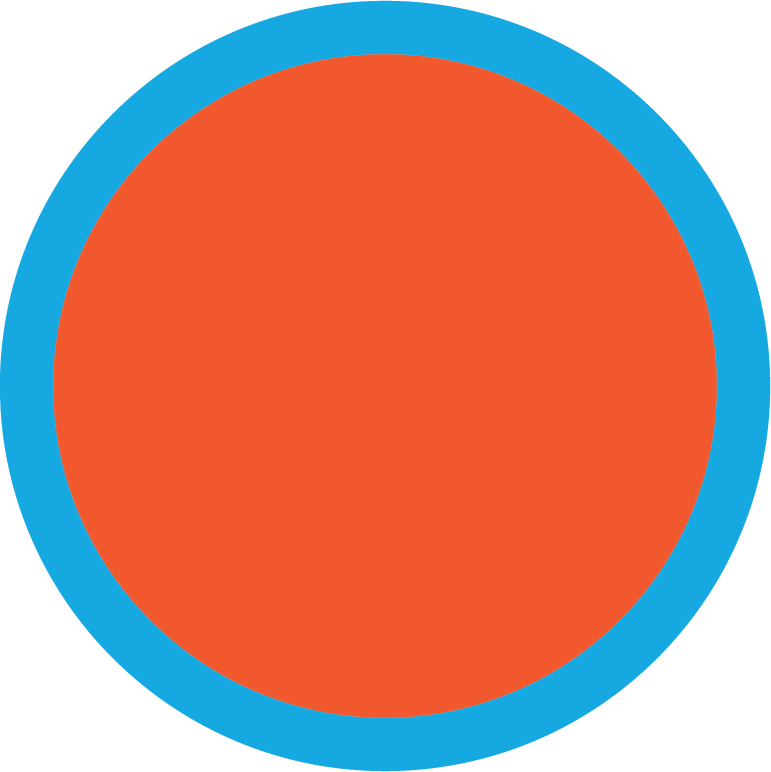 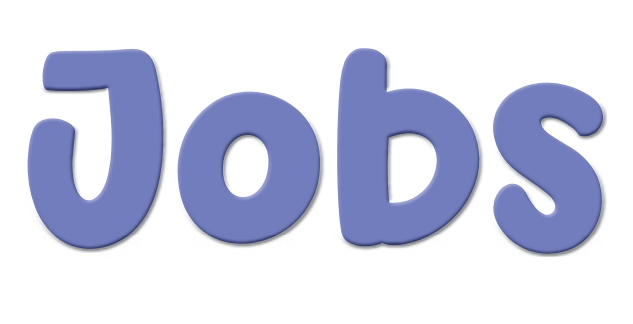 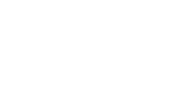 12
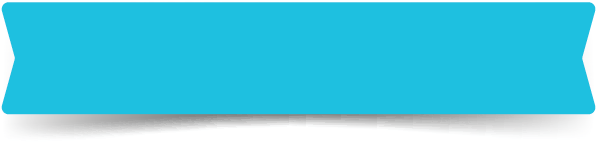 LESSON 2 – Period 3
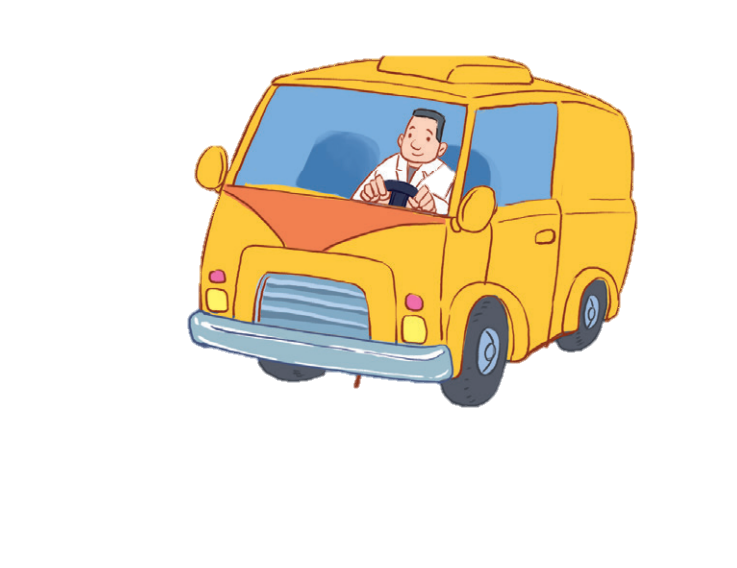 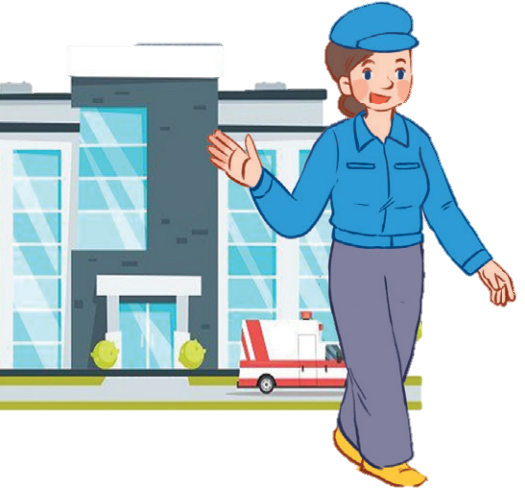 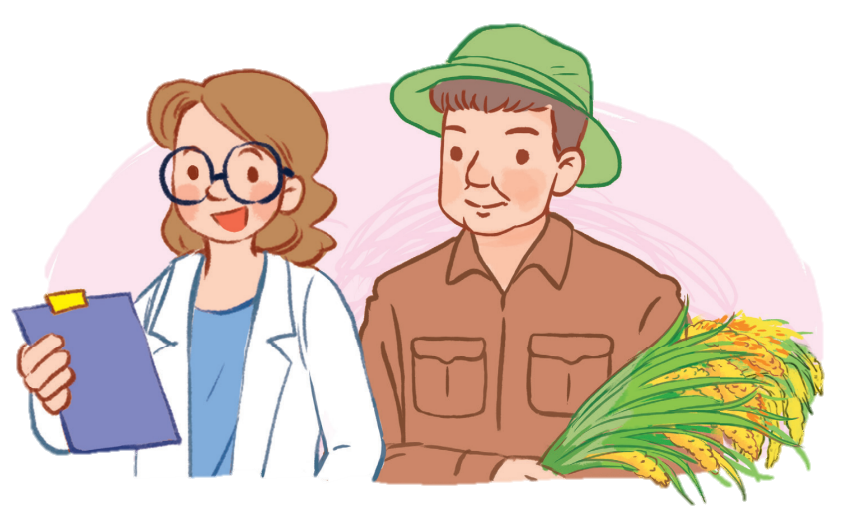 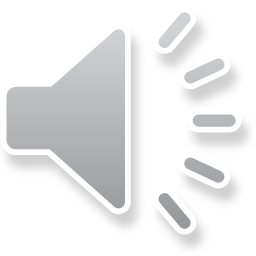 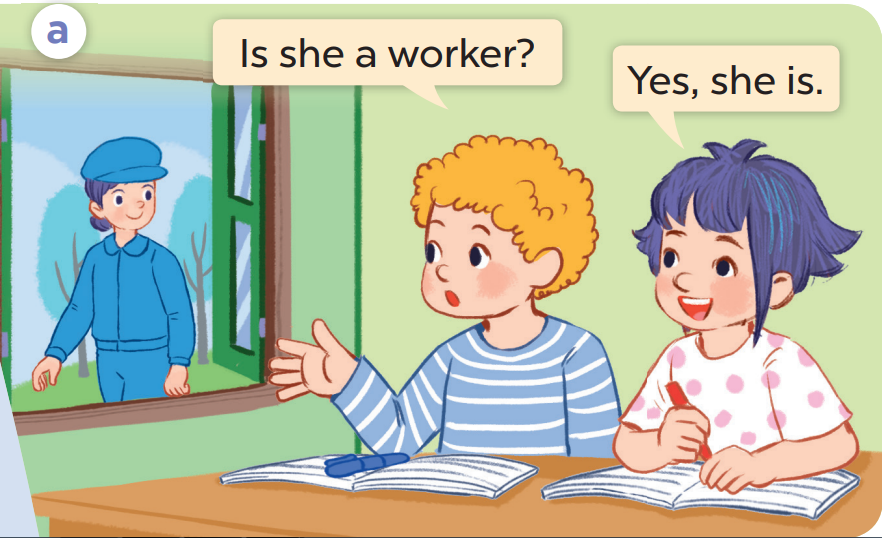 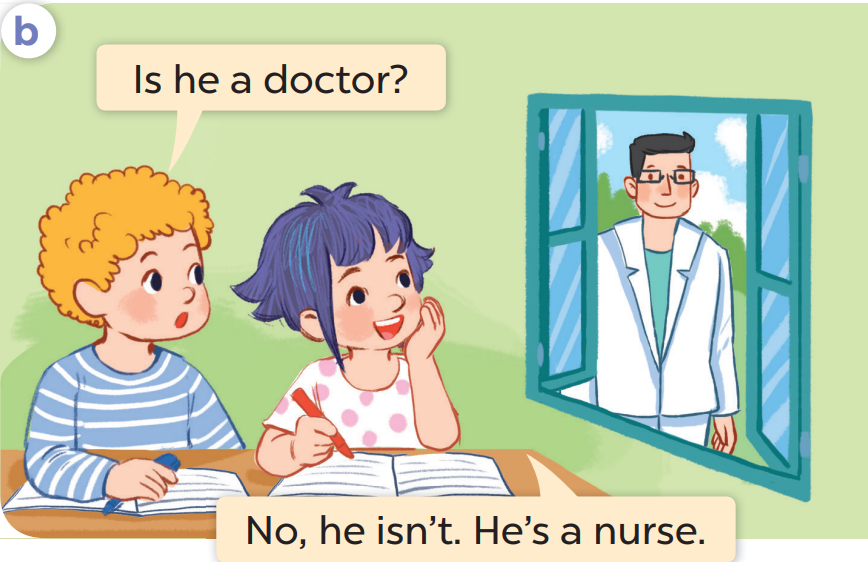 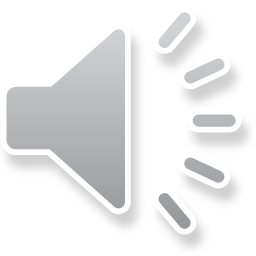 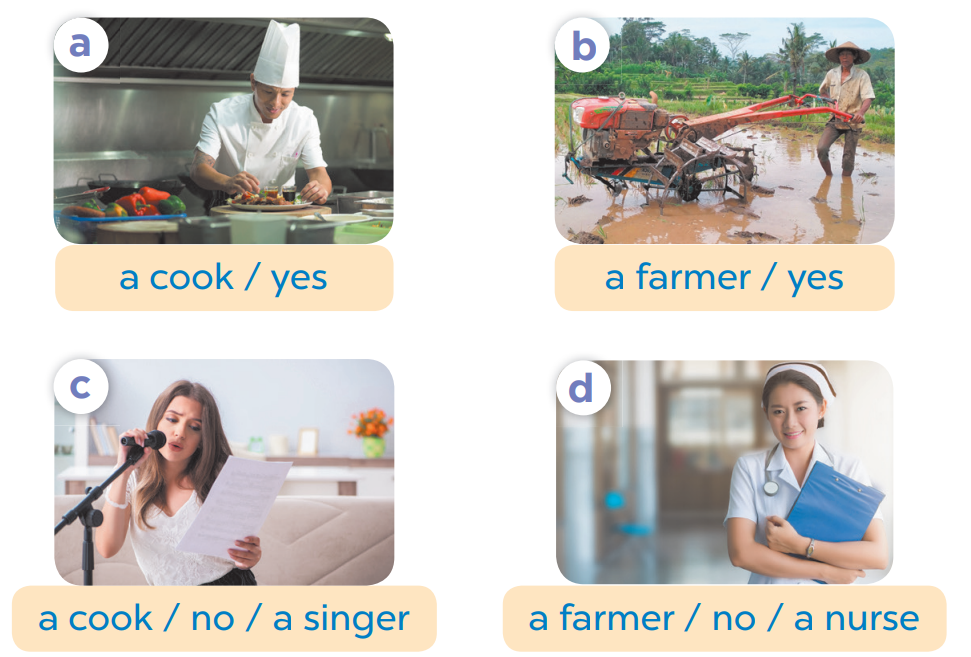 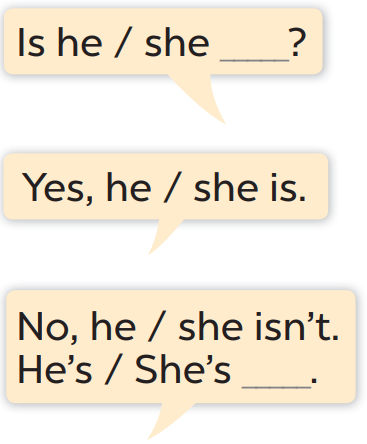 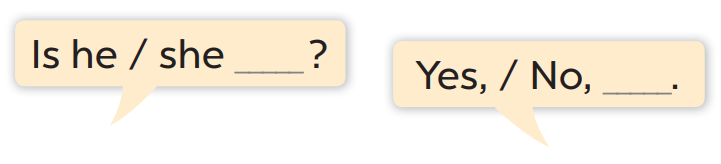 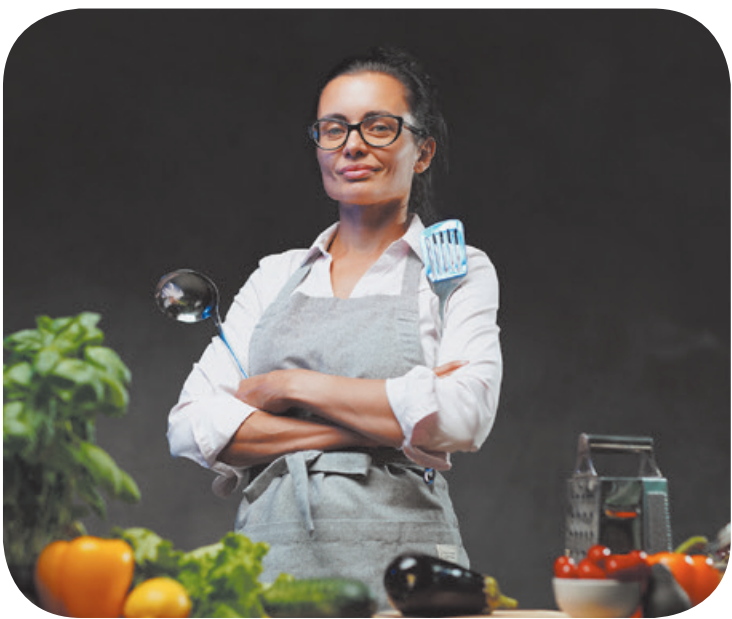 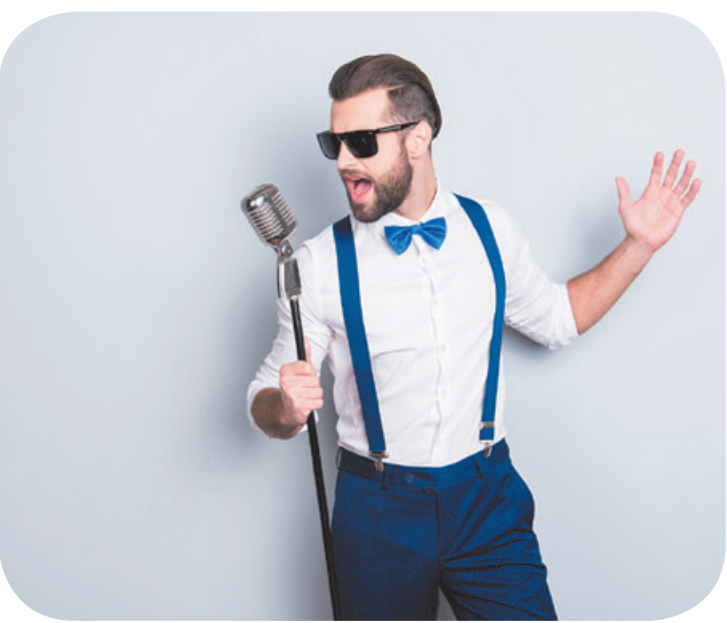 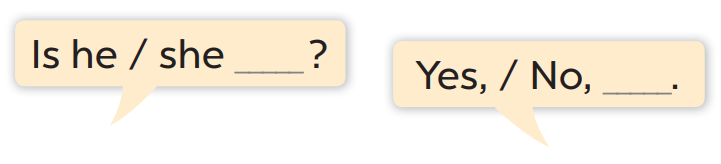 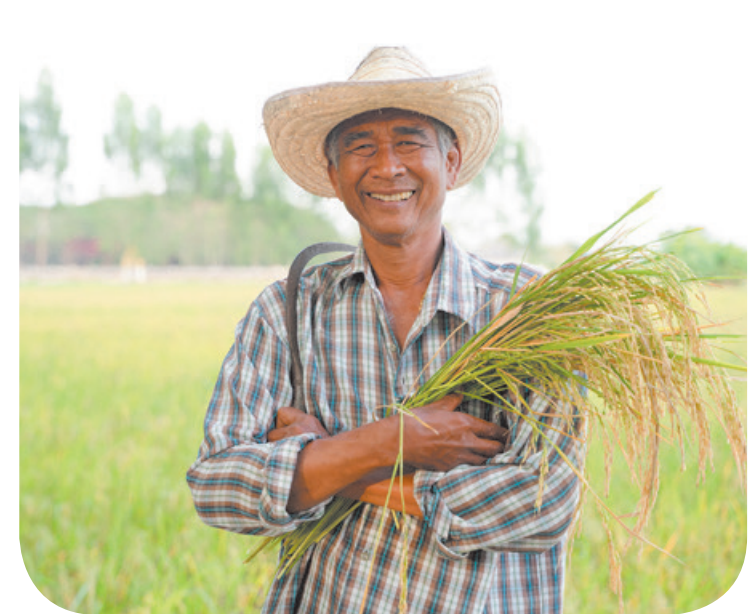 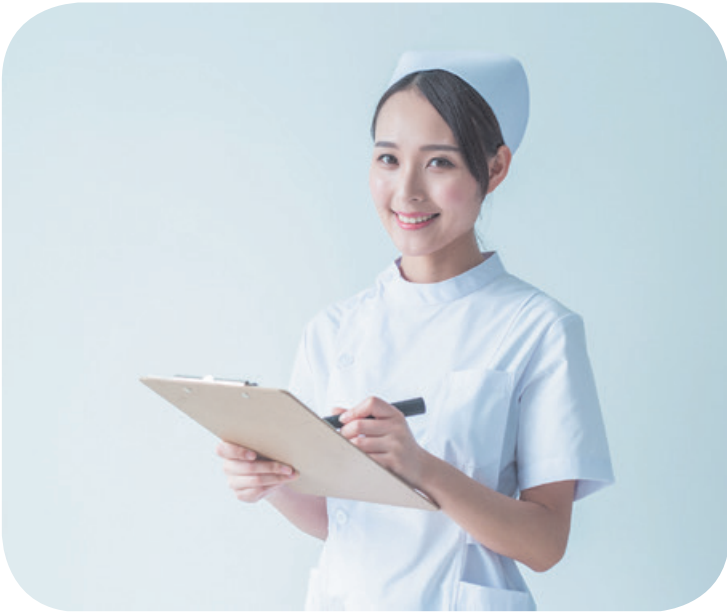